О бюро:
Общество с ограниченной ответственностью
      Межрегиональное Бюро кредитных историй «КРЕДО» 
      зарегистрировано 10 апреля 2007 г. и действует
      на основании Федерального закона РФ 
      №218-ФЗ от 30 декабря 2004 г. «О кредитных историях».
Учредители: 
       Физические лица
Лицензия ФСТЭК:
       На деятельность по технической защите
       конфиденциальной информации.
       Регистрационный номер: 2247 от 21 марта  2014 г.
Центральный Банк России:
       Внесена запись в государственный реестр бюро
       кредитных историй об ООО МБКИ «КРЕДО» (№ 33) 
       на основании приказа ФСФР России от 25.02.2009 № 09-527/пз-и
Цели кредитного бюро:
Содействовать повышению прибыльности кредитных операций,
      расширению возможностей кредитования бизнеса и населения;
Содействовать развитию рынка потребительского кредитования;
Содействовать уменьшению рисков кредитования и снижению затрат
      по предоставлению займов;
   Повысить доступность средств для добросовестных заемщиков;
Обеспечить защищенное информационное поле
Основные направления работы:
Прием информации (кредитных историй) в защищенном режиме 
      от КПК(Г), МФО и других кредитных организаций
Хранение кредитных историй
Обработка, внесение изменений в кредитную историю субъекта
Предоставление информации из Центрального каталога
      кредитных историй о наличии кредитной истории субъекта
Предоставление кредитных отчетов по запросам Пользователей
Предоставление услуг по защите персональных данных
Обеспечение информационной безопасности
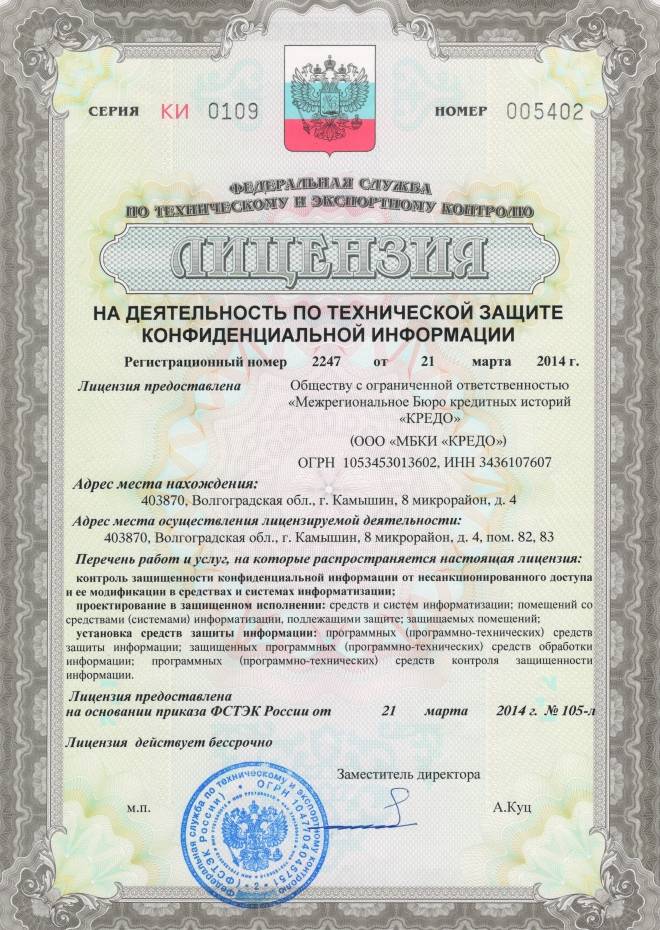 Специалисты МБКИ «КРЕДО» имеют высшее профессиональное образование, прошли переподготовку по вопросам защиты информации

Производственные  помещения соответствуют нормам и требованиям ФСТЭК РФ по технической защите информации

Используются только сертифицированные  системы обработки и средства защиты конфиденциальной информации
Схема работы бюро с КПК(Г), банками
Клиент обращается в КПК (банк)
     с заявлением о выдаче ему займа (кредита)
      
КПК (банк) делает запрос в МБКИ «КРЕДО»
      на поиск информации о клиенте на основании 
      его обязательного письменного Согласия 
      
КПК (банк) получает из МБКИ «КРЕДО» 
     кредитный отчет клиента, сформированный
     на основании информации, полученной 
     от КПК и других партнеров
      
КПК (банк) на основании полученного отчета
      принимает решение о предоставлении кредита
Клиент
1
4
КПК
3
2
МБКИ
"Кредо"
Алгоритм подключения и начала работы с МБКИ «КРЕДО»
Подписание договора присоединения
КПК(Г), МФО  для работы с БКИ приобретают ПО и оборудование:
Крипто-Про 
Рутокен
Сертификат ЭЦП 
Dallas Lock
КПК(Г), МФО устанавливают ПО «Электронная Анкета»          для работы с базой МБКИ «КРЕДО»
КПК(Г), МФО приобретают ЭП в МБКИ «КРЕДО».                  Ключ ЭП регистрируется и наделяется правами.
Сотрудник КПК(Г), МФО получает доступ к базе данных      МБКИ «КРЕДО»
Интернет
ЦККИ
Схема работы МБКИ «КРЕДО»
АРМ клиентов с  «Электронной Анкетой»
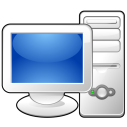 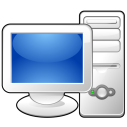 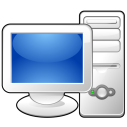 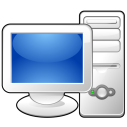 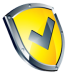 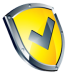 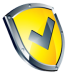 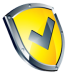 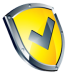 Dallas Lock
Защищенный канал Verba OW
Защищенный канал Крипто Про CSP
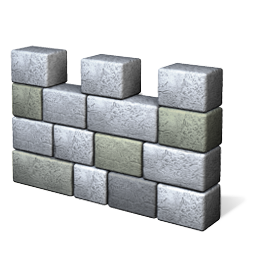 Межсетевой экран
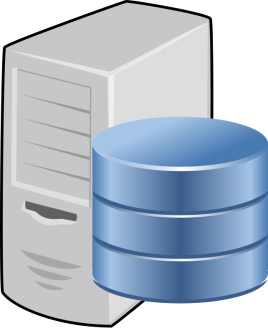 АС «Плеяды»
МБКИ «КРЕДО»
МБКИ «КРЕДО» оказывает полный спектр услуг
 по защите персональных данных в  соответствии 
с требованиями ФЗ № 152 «О персональных данных»
Предпроектное обследование ИСПДн (аудит).
      
Проектирование и создание ИСПДн с разработкой СЗПДн:
Определение уровня защищенности ИСПДн;
Разработка модели угроз;
Разработка документов, регламентирующих обработку ПДн;
Установка и настройка средств защиты информации.

Оценка соответствия ИСПДн требованиям безопасности
       информации (разработка «Описания системы защиты»).
Приглашаем к сотрудничеству!
Наш адрес:
403893, Россия,
 Волгоградская область 
г. Камышин, 8 мкр., д. 4
Телефон/факс:
(844 57) 4-23-14 
+7 903-479-91-58
Техподдержка:
www.KREDO-KAM.RU
Наш сайт:
info@kredo-kam.ru
Электронная почта:
bki_kredo
Skype:
Генеральный директор ООО МБКИ «КРЕДО»
Скороходов Михаил Анатольевич
 т. 8 927 503 08 09